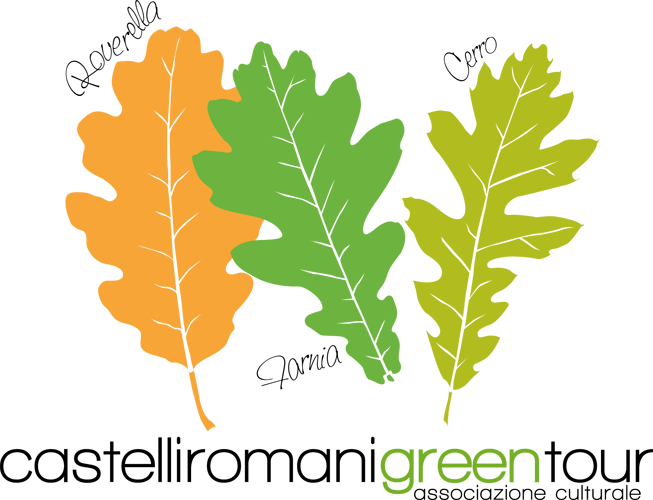 RETE LOCALE DEL TURISMO SOSTENIBILEJessica Proietti
PINEROLO 30 GENNAIO 2016
Inquadramento territoriale
2
Castelli Romani (RM)
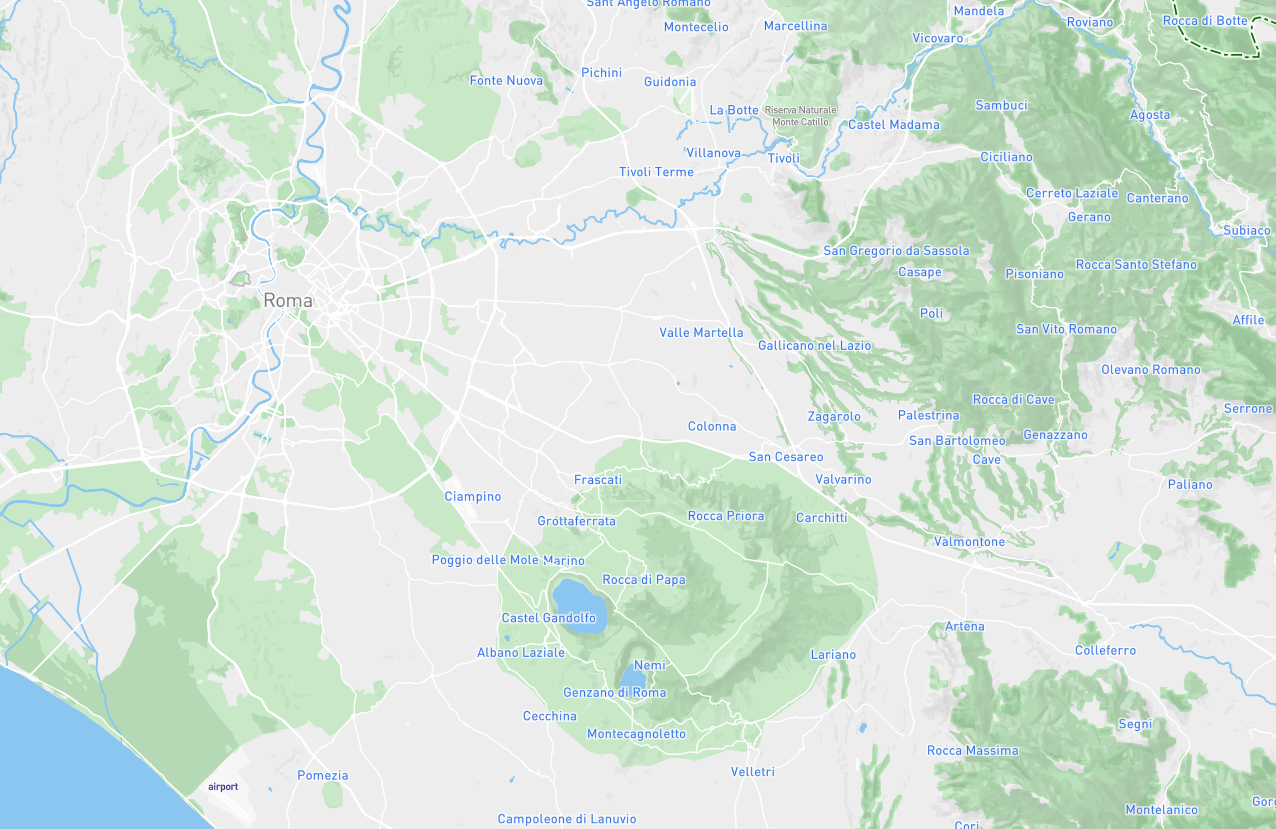 ROMA
CASTELLI ROMANI
Description
There are many variations of passages of Lorem Ipsum available, but the majority have suffered alteration in some form, by injected humour, or randomized words.
Inquadramento territoriale
Castelli Romani (RM) – Analisi swot (F)
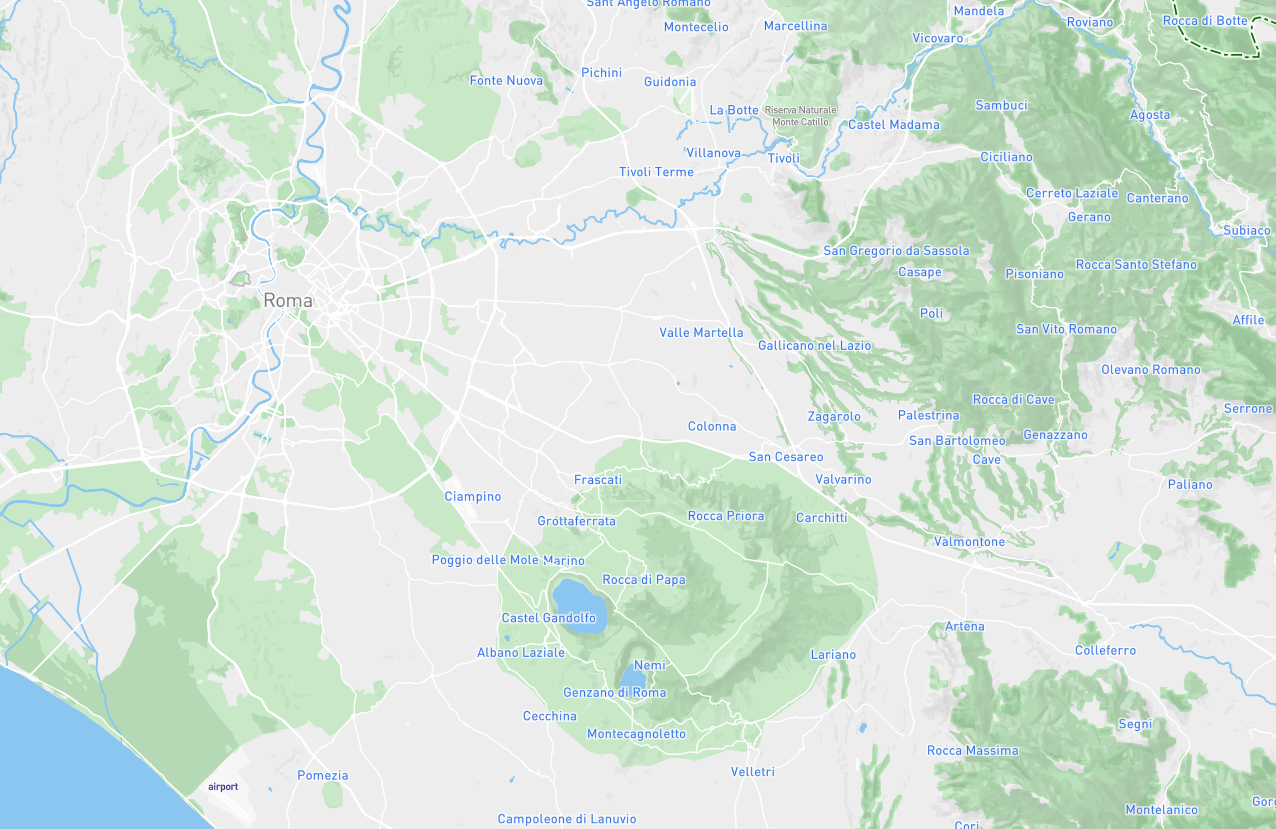 ACCESSIBILITA’
PARCO REGIONALE
CASTELLI ROMANI
17 COMUNI
.
DUE BACINI LACUSTRI
PATRIMONIO CULTURALE
.
PATRIMONIO ENOGASTRONOMICO
Castel Gandolfo
4
Castel Gandolfo
5
Palazzo papale
Lago Albano
6
Castel Gandolfo
Ariccia
7
Palazzo Chigi
Ariccia
8
Parco Chigi
Nemi
9
Lago di Nemi
10
Frascati
11
Villa Mondragone
Grottaferrata
12
Abbazia di San Nilo
Albano Laziale
13
Cisternoni
Sentiero dell’Acquedotto
14
Veduta di Genzano
Inquadramento territoriale
Castelli Romani (RM) – Analisi swot (D)
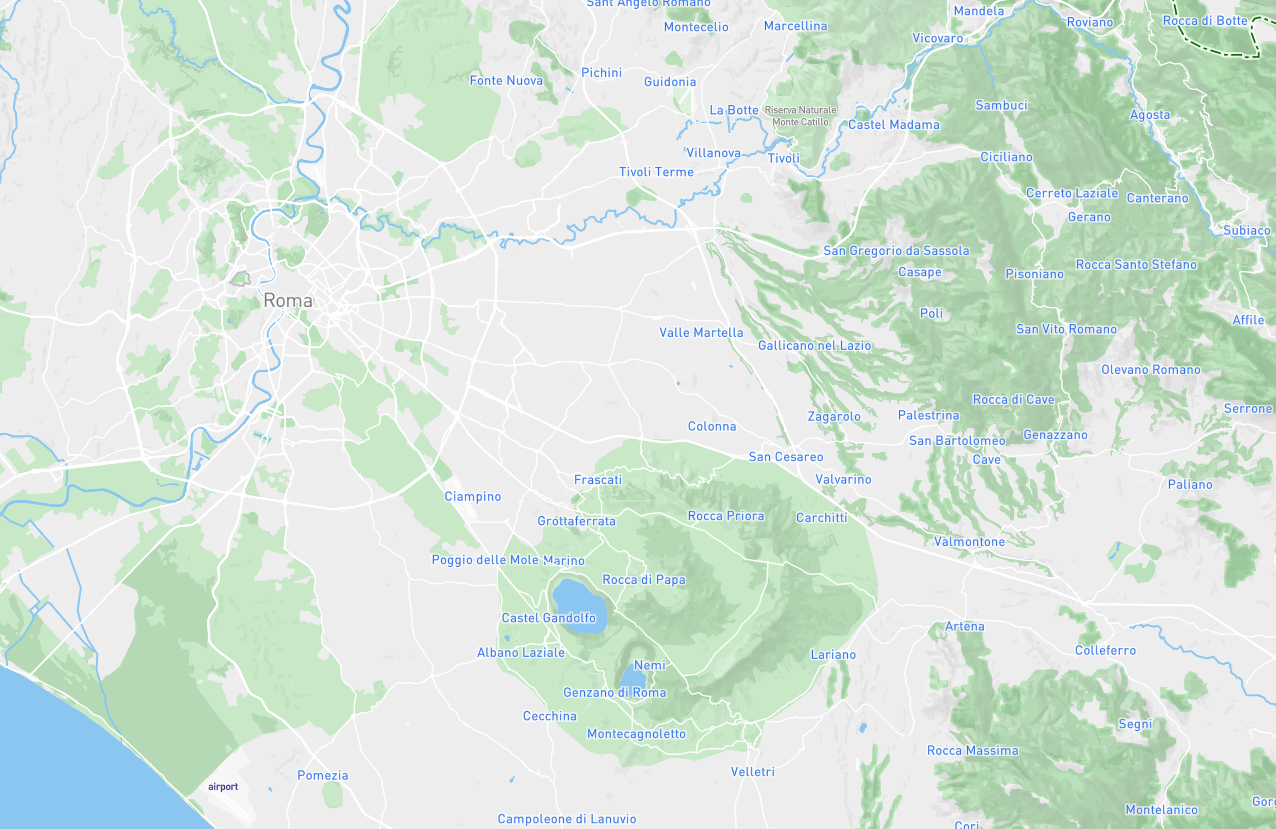 SCARSA EFFICENZA 
MEZZI PUBBLICI
SCARSA 
ATTENZIONE AL
PATRIMONIO 
AMBIENTALE
SCARSA 
CAPACITA’ DI RETE 
TRA I COMUNI.
SCARSA 
VALORIZZAZIONE 
PAESAGGIO LOCALE
FRAMMENTAZIONE OFFERTA CULTURALE
.
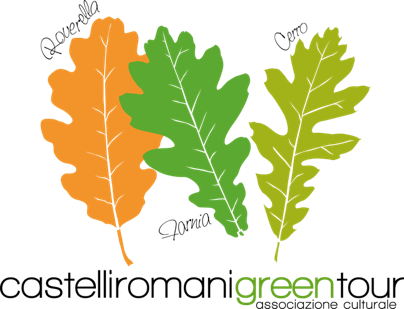 Chi siamo

Jessica Proietti, Sustainability manager
Daniela da Milano, giornalista professionista
Gianna Petrucci, grafica, esperta di comunicazione
16
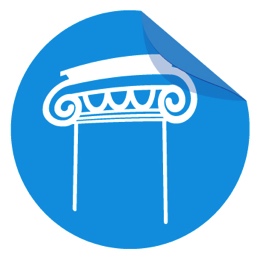 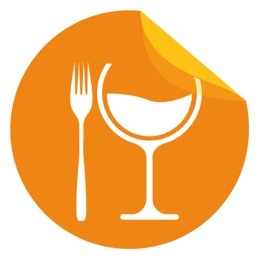 PROMUOVERE UN’OFFERTA DI QUALITA’ TURISTICA
PATRIMONIO CULTURALE
ENOGASTRONOMIA
Timeline
RETE LOCALE 
TURISMO SOSTENIBILE
RETE LOCALE 
TURISMO SOSTENIBILE
29 GENNAIO 
DATA DI FONDAZIONE
2015
IMPLEMENTAZIONE RETE LOCALE TURISMO SOSTENIBILE
GESTIONE PIT DI CASTEL GANDOLFO
NUOVI COLLABORATORI 
ATS NATURA MATURA
GAL CASTELLI ROMANI MONTI PRENESTINI
SELEZIONE OPERATORI TURISTICI SOSTENIBILI
GESTIONE DEL PIT DI CASTEL GANDOLFO
VISITE GUIDATE ED ESCURSIONI
ELABORAZIONE IDEA RETE
2014
2013
FASI DELLA COSTRUZIONE DELLA RETE2013 - 2015
INOLTRO QUESTIONARI
CASTEL GANDOLFO
01
ELABORAZIONE 
QUESTIONARI
02
03
SOMMINISTRAZIONE 
DIRETTA
04
RISULTATI
01
19
ELABORAZIONE 
QUESTIONARI
Settembre – 0ttobre 2013
ETIS:
INDICATORI SOSTENIBILITA’
 DELLA DESTINAZIONE
HACCP: 
PROTOCOLLO DI PREVENZIONE 
RISCHI ALIMENTARI
FASI DELLA COSTRUZIONE DELLA RETE2013 - 2015
03
02
INOLTRO QUESTIONARI
Nov – Dic 2013
SOMMINISTRAZIONE
DIRETTA
Genn – apr 2014
COMUNE PILOTA CASTEL GANDOLFO

NUMERO QUESTIONARI INOLTRATI: 46 

RISPOSTE OTTENUTE: 7
CASTEL GANDOLFO: 6

ALBANO LAZIALE: 5

NEMI: 2
21
CASTEL 
GANDOLFO
NEMI
04
RISULTATI:
CITTA’ COINVOLTE 2014
ALBANO 
LAZIALE
22
STRUTTURE RICETTIVE
23%
RISTORANTI, 
PIZZERIE
50%
TRATTORIE, 
OSTERIE
27%
04
RISULTATI:
CITTA’ COINVOLTE 2014
TOTALE ATTIVITA’ COMMERCIALI SELEZIONATE	9
TOTALE QUESTIONARI SOMMINISTRATI 20
PARAMETRI DI SELEZIONE
01
02
ACCESSIBILITA’ E SERVIZI
Orari di apertura, accesso disabili, menu speciali,..
SOSTENIBILITA’ AMBIENTALE
Indicatori sull’impatto ambientale dell’attività commerciale
03
04
SOSTENIBILITA’ SOCIALE
Esamina i livelli di occupazione in base al genere per assicurarsi che sia gli uomini sia le donne stiano avanzando sulla scala professionale.
SOSTENIBILITA’ ECONOMICA
Indicatori relativi alla ricaduta economia sul territorio in cui opera l’attività commerciale
05
06
CUCINA
Provenienza dei prodotti, i menu serviti, le modalità di preparazione delle pietanze.
SOPRALLUOGO
Professionalità del personale, cura degli spazi esterni e interni, accoglienza
PUNTEGGIO
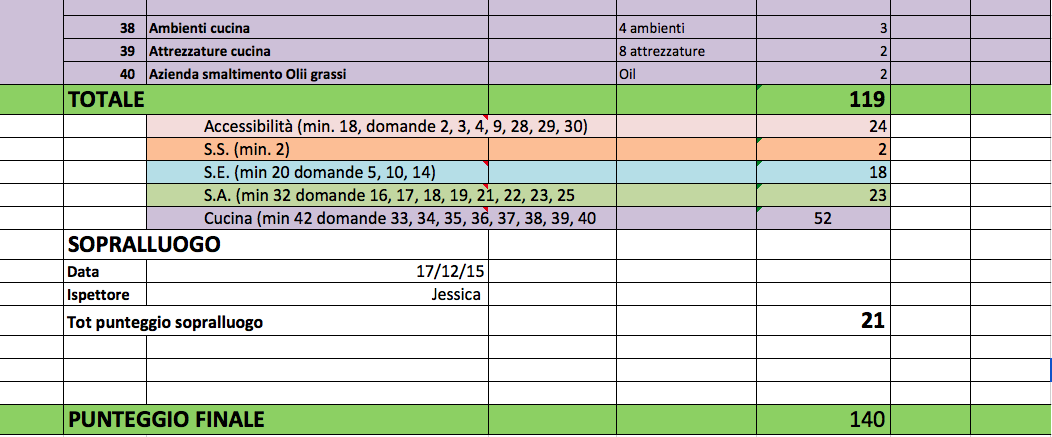 SCORE FINALE
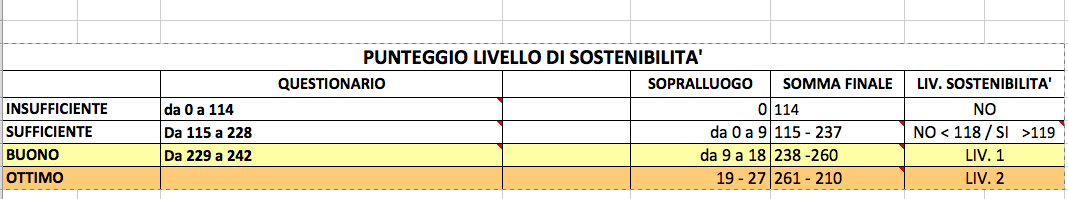 ATTIVITA’ INCLUSA NELLA RETE
RETE LOCALE DEL TURISMO SOSTENIBILE 2015
RISULTATI DEI QUESTIONARI
27
SCARSA ATTENZIONE
SOSTENIBILITA’ AMBIENTALE
PROVENIENZA DEI PRODOTTI LOCALI
SOSTENIBILITA’ SOCIALE
SOSTENIBILITA’ ECONOMICA
CURA E ATTENZIONE DEGLI SPAZI
Rete Locale del Turismo Sostenibile
28
#NETWORK
#NETWORK
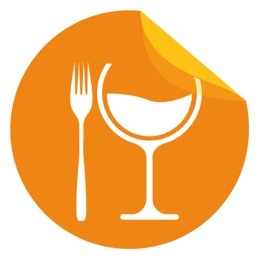 Ristoranti
Strutture 
ricettive
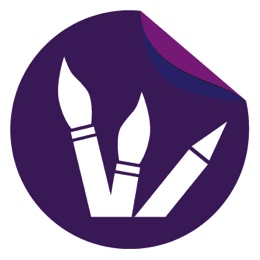 Artigiani e 
Associazioni
RISULTATI OTTENUTI
29
ITINERARI ED EVENTI ENOGASTRONOMICI
IL BAROCCO: 
STILE E GUSTO DI UNA CORTE DEL SEICENTO
MAGNA CORTA: 
PRANZO DIFFUSO CASTEL GANDOLFO
RISULTATI OTTENUTI
30
ITINERARI CULTURALI ED ENOGASTRONOMICI
TOUR DEGLI ARTIGIANI
ARCHEOFOOD
RISULTATI OTTENUTI
31
ITINERARI NATURALISTICI E CULTURALI
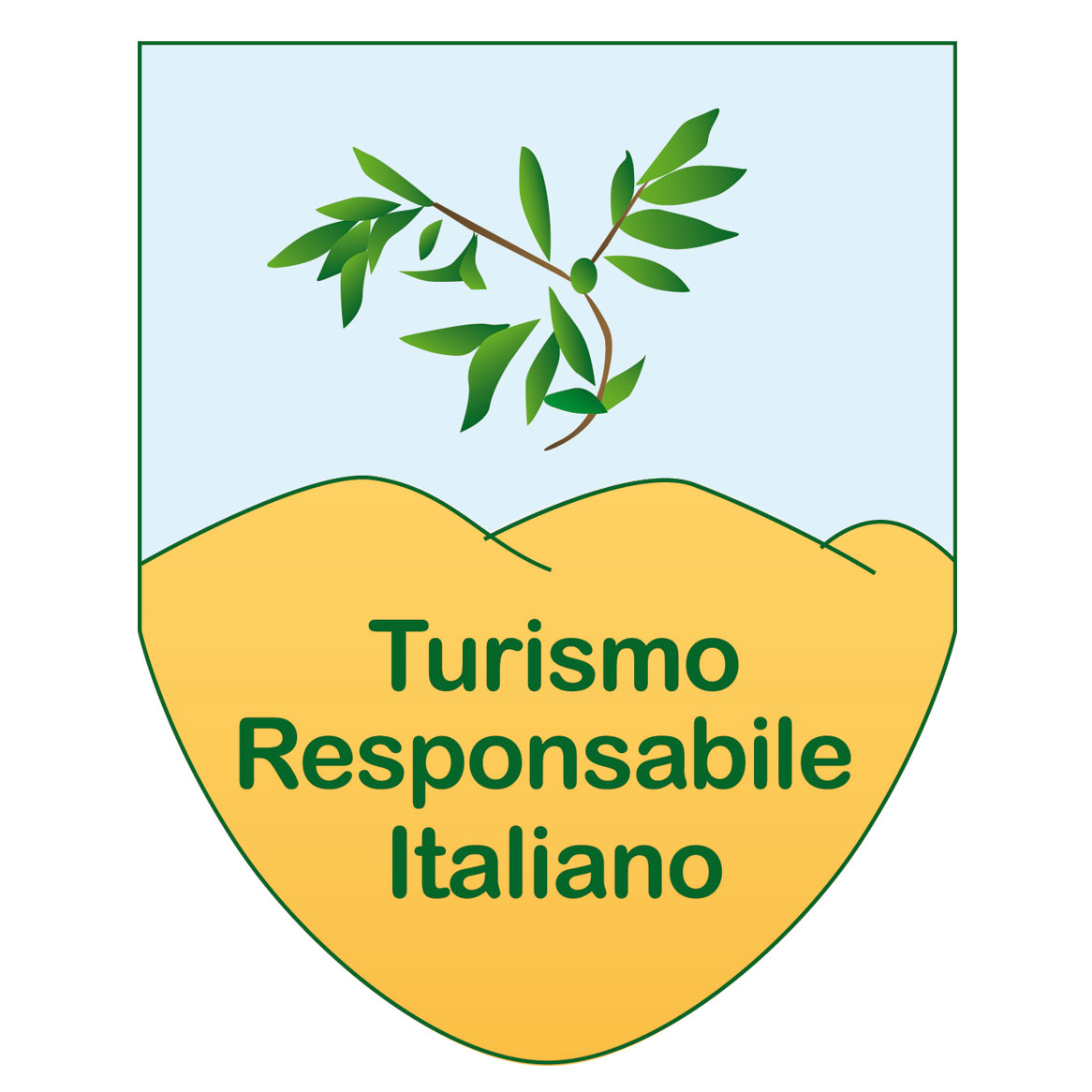 ESCURSIONE NATURALISTICA:
VOCI E ODORI NOTTURNI DEL BOSCO
WEEKEND: 
ACQUA E PIETRA
RISULTATI OTTENUTI
32
#PARTNERSHIP
TREKKING PARCHI STORICI
GAL CASTELLI ROMANI MONTI PRENESTINI:
TERRE OSPITALI
RISULTATI OTTENUTI
PARTNERSHIP E CONVENZIONI
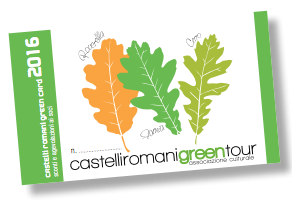 CASTELLI ROMANI GREEN CARD
TITOLARE RISTORANTE
RISULTATI OTTENUTI
PARTNERSHIP
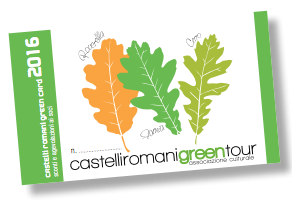 B&B ATELIER SUL LAGO
CASTELLI ROMANI GREEN CARD
MAPPA RETE LOCALE DEL TURISMO SOSTENIBILE
RETE LOCALE DEL TURISMO SOSTENIBILE MAPPA WEB
BOTTEGHE ARTIGIANE
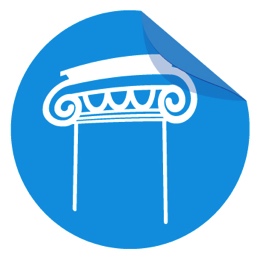 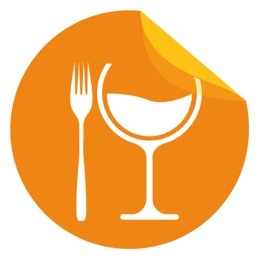 PERCORSI E ITINERARI
MANGIARE
PUNTI 
PANORAMICI
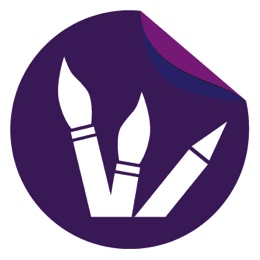 DORMIRE
CONVENZIONI
CARD
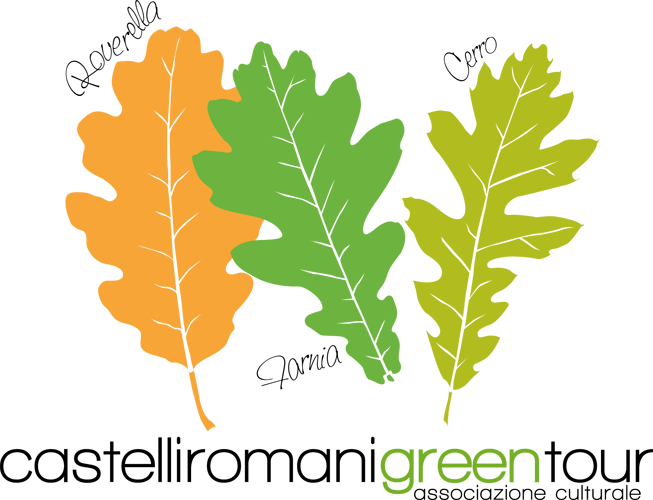 GRAZIE PER L’ATTENZIONEwww.castelliromanigreentour.itJessica Proietti
PINEROLO 30 GENNAIO 2016